Mao Tse Tung
China, Communism, and mass murder  Straight From YalE!!
But They Have Changed
“The Roman Church now presents a fair front to the world, covering with apologies her record of horrible cruelties. She has clothed herself in Christ like garments; but she is unchanged. Every principle of the papacy that existed in past ages exists today. The doctrines devised in the darkest ages are still held. Let none deceive themselves. The papacy that Protestants are now so ready to honor is the same that ruled the world in the days of the Reformation, when men of God stood up, at the peril of their lives, to expose her iniquity. She possesses the same pride and arrogant assumption that lorded it over kings and princes, and claimed the prerogatives of God. Her spirit is no less cruel and despotic now than when she crushed out human liberty and slew the saints of the Most High.”  GC, pg. 571
Communism’s Beginnings-Paraguay
The Roots of Communism
“The unsuspecting Indians were easily seduced by acts of kindness, and the result was that, in the course of a brief period, they succeeded in establishing a number of what were called Reductions – or, more properly speaking, villages – with multitudes of Indians assembled about them; the whole aggregating, in the end, several hundred thousand. These constituted the Jesuit State, and were all, by the mere ceremony of baptism, brought under Jesuit dominion… The Commune, called by the Jesuits a “republic,” gave the appearance that it was self-governing. It was a republic in form but a monarchy in power controlled by the Jesuit General in Rome…At each Reduction the natives were allowed to select a secular magistry, with limited and unimportant powers over such temporal affairs as could be intrusted to them without impairing the theocratic feature of the Government. It was in everything pertaining to the management of public affairs an absolute monarchy, with all its powers centered in the general at Rome, whose authority was accepted as equal to that of God, and to whose command obedience was exacted from all.”    R.W. Thompson, Footprints of the Jesuits, pg. 174,175
“The principles of socialism or communism – very much as now understood [1894] – governed all the Reductions. Everything necessary to the material comfort and prosperity of the Indians was in common. Each family had a portion of land set apart for cultivation. They also learned trades, and many of them, both men and women, became experts. But the earnings of the whole were deposited in common storehouses at each Reduction, and distributed by the Jesuits in such portions to each individual as necessity required . . . Suffrage was universal, but ‘the sanction of the Jesuits was necessary to the validity of the election.’ ”  Thompson, pgs. 175,176
“The Guarani Reductions, 1600 - 1750 #47 These secret and evil socialist-communist Reductions, known today as “Communes” or “Kibbutzim,” produced untold wealth for the Order using hundreds of thousands of slaves, “collecting from each according to his ability and giving to each according to his need.” This wealth in turn was used to finance the many occult stratagems of the Order. The lessons learned on these Platonic Republics provided the groundwork for Marx’s The Communist Manifesto by which every nation on earth would be reduced to a Guarani Reduction, thereby destroying the Protestant Middle Classes of Northern Europe and Western Civilization. In restoring the communal Feudalism of the Dark Ages known as “the World’s Midnight,” the Order would submit the world to the rule of Rome’s bold Papal Caesar.” Jesuits: A Multibiography, Jean Lacouture, (Collegeville, Minnesota: The Liturgical Press, 1995) pp. 342, 343.
Adam Weishaupt/Illuminati/Jesuits
“After he [Weishaupt] formed his organization with financial backing from the House of Rothschild, he adopted the name Illuminati.... It was on May 1, 1776 that Adam Weishaupt backed and led by the House of Rothschild, formed the International Revolutionary force called the Illuminati, which later became known as Communism. – William Sutton, The New Age Movement and The Illuminati666, Institute of Religious Knowledge, p. 175, 231.
“The ideas Lenin developed were directly from Karl Marx’s Communist Manifesto, and ideas founded in the Communist Manifesto were directly from the writings ofDr. Adam Weishaupt, who took his orders from the House of Rothschild. --William Sutton, The New Age Movement and The Illuminati 666, Institute ofReligious Knowledge, p. 193.
“Karl Marx was hired by a mysterious group who called themselves ‘The League of Just Men’ to write the Communist Manifesto as demagogic boob-bait to appeal to the mob. In actual fact the Communist Manifesto was in circulation for many years before Marx’ name was widely enough recognized to establish his  authorship for this revolutionary handbook. All Karl Marx did was update and codify the very same revolutionary plans and principles set down seventy years earlier by Adam Weishaupt, the founder of the Order of the Illuminati in Bavaria. And, it is widely acknowledged by serious scholars of this subject that the League of the Just Men was simply an extension of the Illuminati... – Gary Allan, None Dare Call it Conspiracy, Concord Press, p. 25.
“The ideas Lenin developed were directly from Karl Marx’s Communist Manifesto, and ideas founded in the Communist Manifesto were directly from the writings of Dr. Adam Weishaupt, who took his orders from the House of Rothschild.” -- William Sutton, The New Age Movement and The Illuminati 666, Institute of Religious Knowledge, p. 193.
In summary thus far, the Catholic Church has made no changes.  She used:
1. the Jesuits to perfect the principles of Communism on the Reductions of Paraguay.
2. Adam Weishaupt and the League of Just Men to codify Communism.
3. Karl Marx as a willing Jew to put his name to the document.
4. Lenin, Stalin and Mao Tse Tong to mass murder their people in the name of Communism.
Summary
By the end of 1989 the crimes of the Jesuits’ Holy Office of the Inquisition, under the guise of “communism,” would claim nearly one hundred million victims. We read from Europe’s bestseller, The Black Book of Communism: 
“The following rough approximation, based on unofficial estimates, gives some sense of the scale and gravity of these crimes: 
USSR: 20 million deaths 
China: 65 million deaths 
Vietnam: 1 million deaths 
North Korea: 2 million deaths 
Cambodia: 2 million deaths 
Eastern Europe: 1 million deaths 
Latin America: 150,000 deaths 
Africa: 1.7 million deaths 
Afghanistan: 1.5 million deaths 
The total approaches 100 million people killed.” 
The Black Book of Communism; Crimes, Terror, Repression, Courtois, Werth, Panne’, Pacykowski, Bartosek, Margolin, (Cambridge, Massachusetts: Harvard University Press, 1999) p. 4.
Chairman Mao Tse Tong
In 1903, Yale Divinity School established a number of schools and hospitals throughout China that were collectively known as 'Yale in China.' It has since been shown that 'Yale in China' was an intelligence network whose purpose was to destroy the republican movement of Sun Yat-sen on behalf of the Anglo-American Establishment. The  Anglo-American "Establishment" hated Sun, because he wanted to develop China. On the other hand, they loved the Chinese communists because they intended to keep China backward, and were committed to the production of drugs.  One of 'Yale in China's' most important students was Mao Zedong ."During World War II, 'Yale in China' was a primary instrument used by the U.S. Establishment and its Office of  Strategic Services (OSS) to install the Maoists into power…"The Maoists made China into the world's largest opium producer.”  Antony Sutton,http://forum.prisonplanet.com/index.php?topic=154829.0
In the 1920’s Skull & Bonesman W. Averell Harriman had been a participant in Ruskobank the first Communist Commercial bank, as well. President George Bush, son of Senator Prescott Bush who was Harriman’s partner, was the first unofficial Ambassador to Communist China. Bush and Winston Lord, another member of theBrotherhood of Death courted Mao Tse-tung and paved the way for the build up of America’s arch enemy Communist China. In an article about Yale’s elitist fraternity author Duncan Maxwell Anderson describes how the Skull & Bones founder, William H. Russell, had gone to Germany “with members of a university fraternity that had ties to a radical Masonic group called theBavarian Illuminati.” Los Angeles Times Service June7, 1987
Back of ‘Yale in China’
“In 1903, Yale Divinity School set up a program of schools and hospitals in China.  Mao Zedong was among the staff.  During the intrigues of China in the 1930’s and 1940’s, American intelligence called upon the resources of ‘Yale in China’ and George Bush’s cousin and fellow ‘Bonesman’ Rueben Holden.”  Fleshing out Skull and Bones, pg. 11
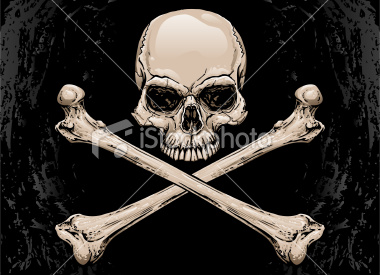 According to geopolitical and economics researcher, Dr. Antony Sutton in his book 'The Patriot Review', 
“not only did the Skulls and Bones help to build up the Communist movement in China, but they gave financial aide to the Soviet Union communists as well. This power cult has for centuries been playing a "two ends against the middle" type of game, attempting to control America (the thesis) and Russia (the anti-thesis) and other countries or movements, carefully pitting them against each other at the lower levels in order to keep the populations of the world in a state of confusion and despair, to the point that they will - hopefully - resign themselves into accepting the New World Order "synthesis" as the only alternative to solve the very "problems" which 'they' the New World Order initiators, created in the first place!
Skull and Bones is a secret society at Yale University in New Haven, Connecticut. The society's alumni organization, which owns the society's real property and oversees the organization, is the Russell Trust Association, named for General William Huntington Russell,[1] who co-founded Skull and Bones with classmate Alphonso Taft…Skull and Bones was founded in 1832.  Russell established the order after going to Europe and taking part in and being initiated into the Illuminati
“Another such a group, but on a much smaller scale, is the exclusive fraternity at Yale University called the Skull and Bones Society. While some understand that is an exclusive fraternity, few realize the global implications of being part of such an organization. This society has connections. Watch carefully. The Taft family (which is also related to George Bush by blood) and the Harriman family are two families that have been intimately connected to the Skull and bones Order (which is an entry point into the Illuminati and on the surface just an exclusive fraternity). -- Fritz Springmeier, Bloodlines of the Illuminati, Ambassador House p. 320. 
“The Skull and Bones Order is the entry point into the Illuminati…
“The Illuminati, which we have seen, is a front for the Jesuit Order. Anyone, who is working for or a part of the Illuminati, is connected to the Jesuits, the greatest foe of Protestant religious and civil liberty. To be part of the Illuminati and the Jesuits makes it impossible to love the Constitution or to uphold its principles because those groups exist for the destruction of the Constitution. No president or public official in America could ever be part of these groups because it would be impossible to uphold their oath to defend the Constitution because they are part of organizations whose great goal is the abolishment of that great document.  Are you aware of any leaders of Presidents that have ever held office who have been part of the Skull and bones Order of Yale University?”  Enemy Unmasked, pgs. 116,117
George Bush, the first U.S. diplomatic representative to the People's Republic of China back in 1973, was a member of Skull and Bones. So was his father, brother, son, uncle, nephew, and several cousins. Winston Lord, the Reagan-Bush administration Ambassador to China was a member; so was his father and several other relatives. James Lilley, the current Ambassador to China, is a member of Skull and Bones, as was his brother. With the exception during the Carter administration, every U.S. Ambassador to Beijing ,since Kissinger's deal with Mao Zedong was a member of the Skulls and Bones.
In Summation
1. The Jesuit Order and the Catholic Church created Communism in Paraguay from 1600-1750.
2. They used Adam Weishaupt to write the principles of Communism down and to implement those principles into countries throughout the world.
3.  Karl Marx had his name put on the document called the ‘Communist Manifesto’.
4.  These communistic principles became the rule in Russia.
5.  A front organization of the Jesuits, called ‘Skull and Bones’, was used to train Mao Zedong in China in these principles of communism and to use them once in power.
6.  Mao Zedong caused the death of 65,000,000 Chinese in obedience to the Jesuits and the Catholic Church hierarchy!